Figure 5. Effect of 5-HT on input resistance. (A, B) DC current injection during the peak of the effect was adjusted to ...
Cereb Cortex, Volume 19, Issue 8, August 2009, Pages 1776–1786, https://doi.org/10.1093/cercor/bhn208
The content of this slide may be subject to copyright: please see the slide notes for details.
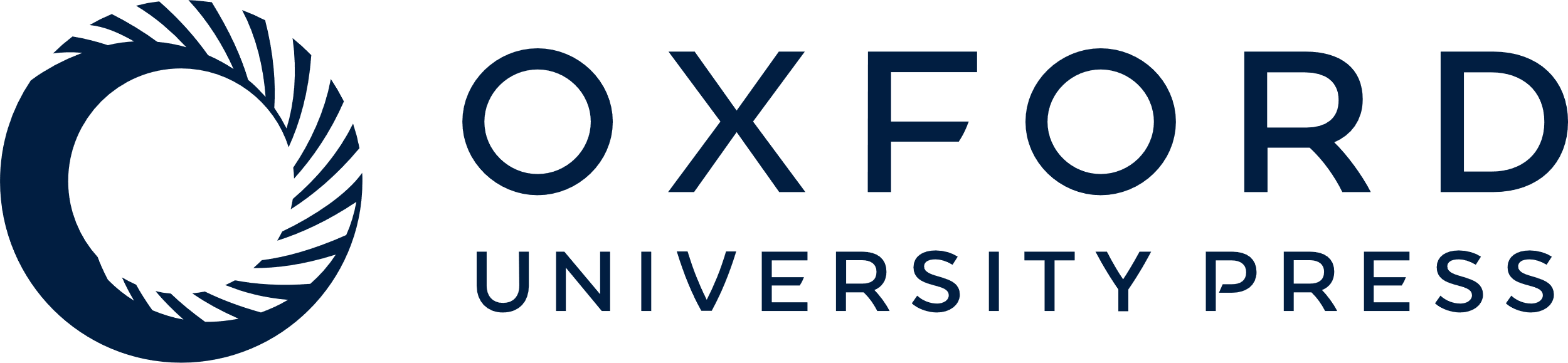 [Speaker Notes: Figure 5. Effect of 5-HT on input resistance. (A, B) DC current injection during the peak of the effect was adjusted to bring the potential back to the baseline membrane potential to compare input resistance at the same voltage level. Expanded traces below each main trace show the negative current pulses (−10 pA, 400 ms; 3–4 s between pulses) used to measure input resistance. (C) Average input resistance (±SD) before, during and after the effect of 5-HT for first order depolarizing (left), higher order depolarizing (center), and higher order hyperpolarizing (right) cells. Asterisk indicates significant difference. (D) Input resistance before and during the effect of 5-HT effect for all the cells measured. Arrows locate examples shown in (A) and (B).


Unless provided in the caption above, the following copyright applies to the content of this slide: © The Author 2008. Published by Oxford University Press. All rights reserved. For permissions, please e-mail: journals.permissions@oxfordjournals.org]